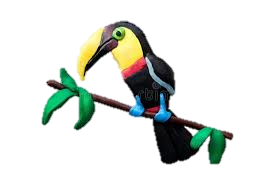 Презентация по художественно-эстетическому развитию. Лепка.
Тема:«Птичка»
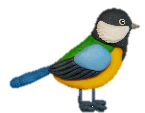 Задачи:
учить рассматривать птиц в скульптуре малой формы (или в игрушке), на иллюстрациях, выделять форму частей (шар, овоид), характерные признаки (клюв, хвост, крылья);
продолжать учить лепить птицу по частям, передавать форму частей, характерные признаки, движение (клюет, пьет воду, поет, взмахнула крыльями и пр.);
плотно соединять основные части (голову, туловище) оттягивать клюв, хвост, намечать крылья или лепить отдельно для передачи движения;
стекой передавать мелкие детали (глаза, перышки), ритмично располагая их на поверхности;
дополнять изображение.

Оборудование: 
скульптура малой формы (или игрушка), иллюстрации и с изображением птиц (воробья, синицы и пр. кого наблюдали на прогулке,); пластилин, стеки, доски, влажные салфетки.
Вспомнить с детьми птичек, которых наблюдали на прогулке (воробьев, ворон,  голубей, грачей и др.). Рассмотреть иллюстрации, игрушку птички. Выделить основные части: туловище, голова (круглая). Характерные признаки: клюв, глаза, перышки, крылья и пр. Вспомнить стихотворения, загадки. 
 

Прочитать потешку:
Летели две птички, собой невелички, 
Как они летели, все люди глядели.
Как они садились, все люди дивились.
Сели, посидели, взвились, полетели, 
Взвились, полетели, песенки запели.
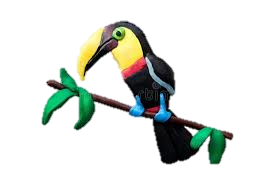 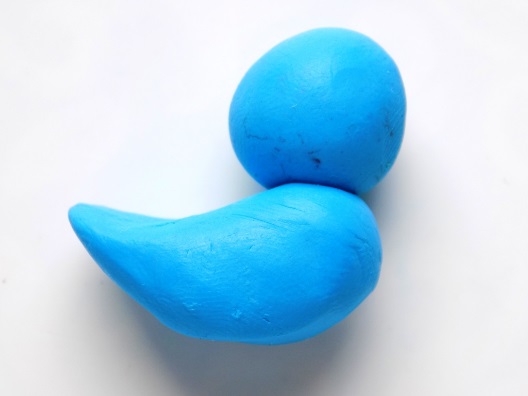 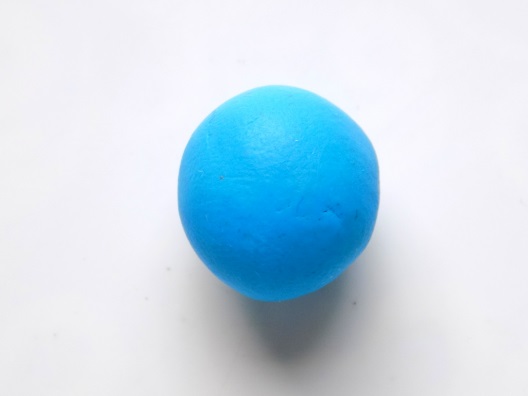 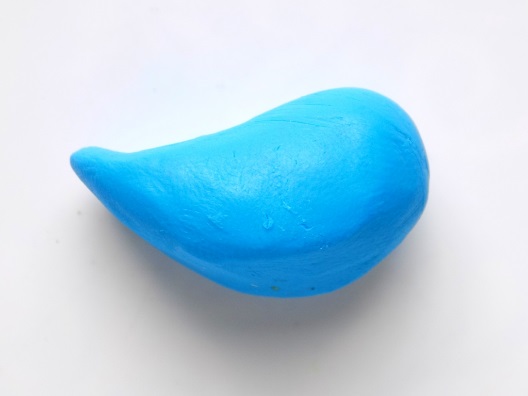 1
2
3
Скатываем 
шарик из пластилина.
Из этого же пластилина формируем туловище.
Соединяем вместе голову и туловище.
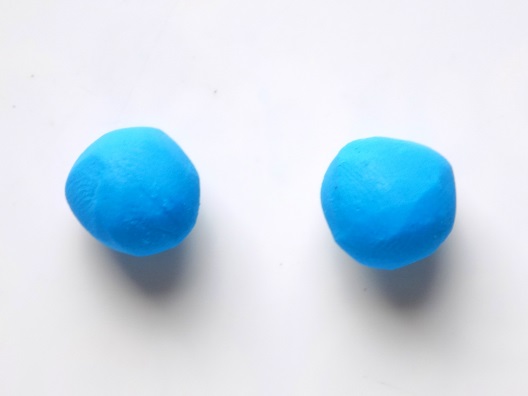 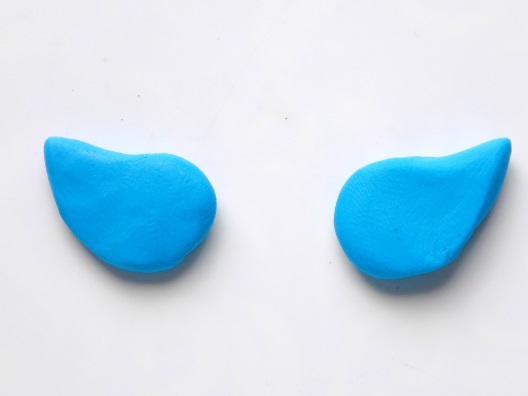 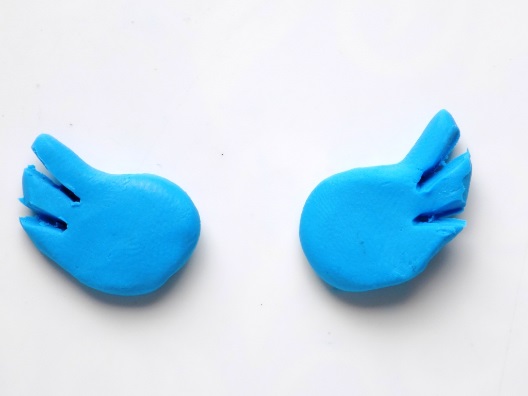 4
5
6
Для лепки крыльев скатываем пару шариков одинакового размера.
Придаем им каплеобразную форму.
Стекой формируем надрезы.
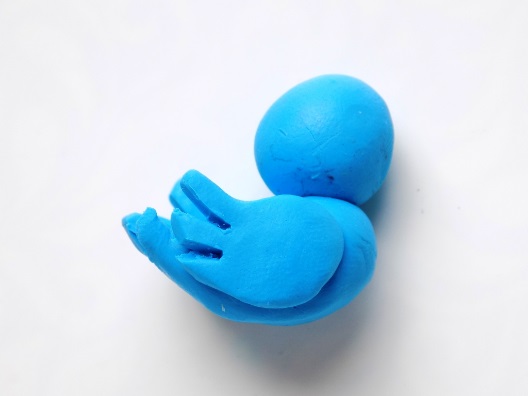 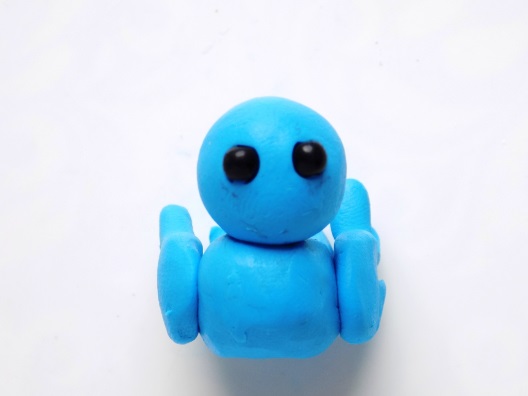 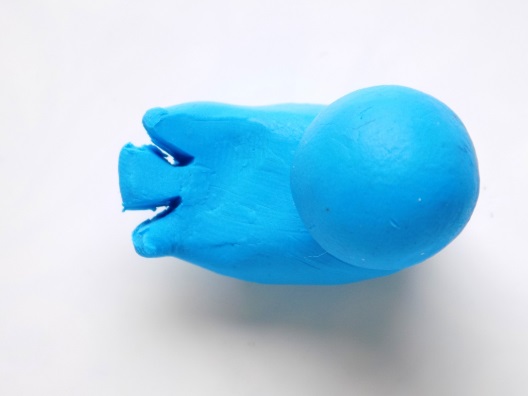 7
8
9
Стекой делаем хвостик нашей птичке. Для этого выполняем надрезы в задней части туловища.
Прикрепляем крылышки к основной заготовке по бокам.
Глаза птичке мы сделаем из черного пластилина.
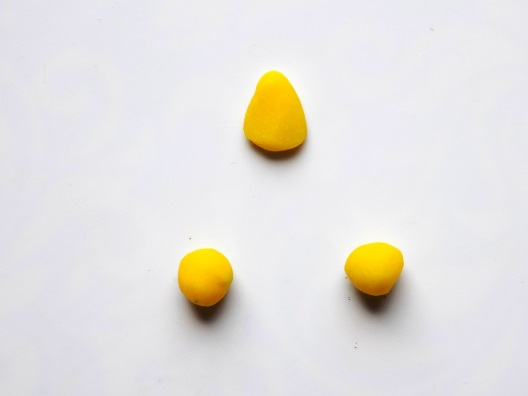 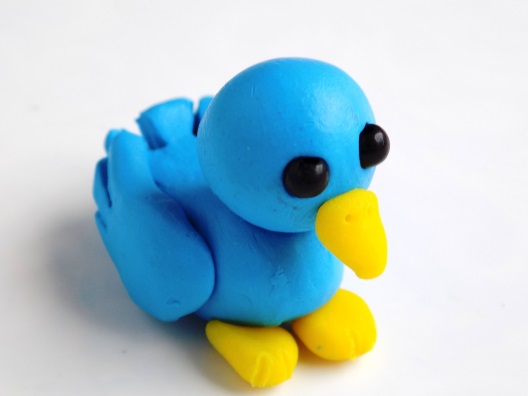 10
Клювик выполняем в форме треугольника, а для лапок пока скатываем пару шариков одинакового размера.
Птичка готова
Прикрепляем клювик и лапки, которые нужно немного приплюснуть. Наша птичка из пластилина готова.
Самуил Маршак

«Где обедал воробей?»

Где обедал, воробей?
В зоопарке у зверей.
Пообедал я сперва
За решеткою у льва.

Подкрепился у лисицы.
У моржа попил водицы.
Ел морковку у слона.
С журавлем поел пшена.

Погостил у носорога,
Отрубей поел немного.
Побывал я на пиру
У хвостатых кенгуру.

Был на праздничном обеде
У мохнатого медведя.
А зубастый крокодил
Чуть меня не проглотил.